Diamond Model
Michael S.
Porter
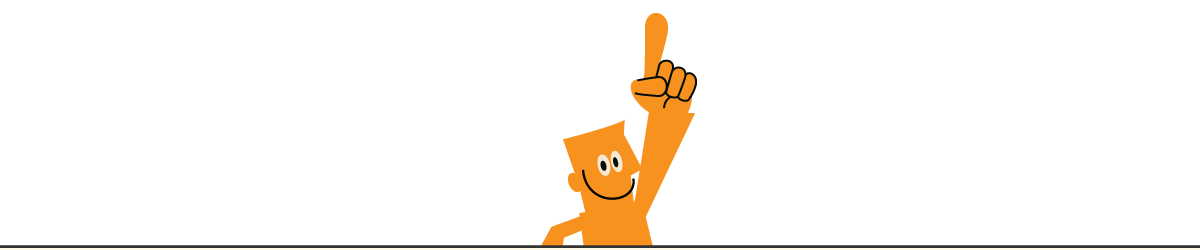 Professor; Ph.D. in business economics
Born 1947
www.Flixabout.com
​
Diamond
Chance
Firm Strategy,
Structure, and
Rivalry
Demand 
Conditions
Factor
Conditions
Government
Related and
Supporting
Industries
More on the subject: 



www.Flixabout.com
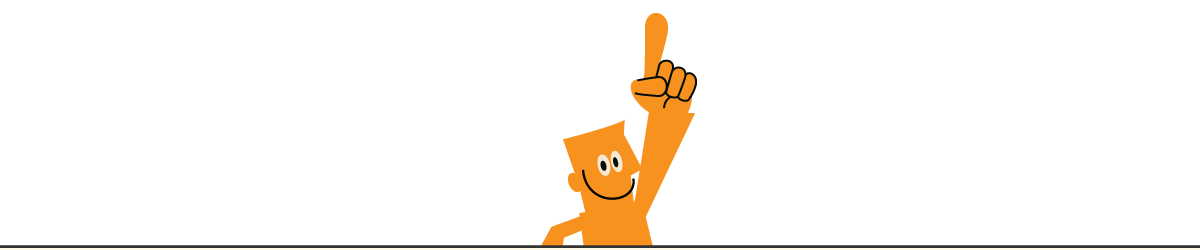